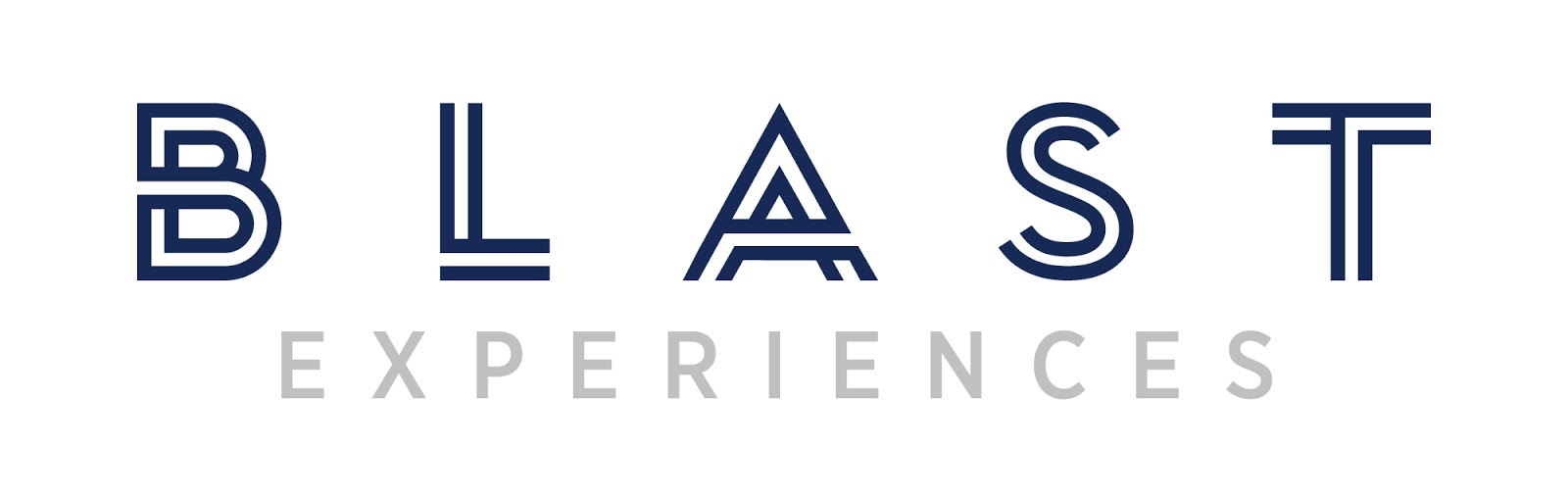 Berwick-Montuna Golf Club Partnership
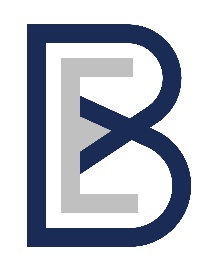 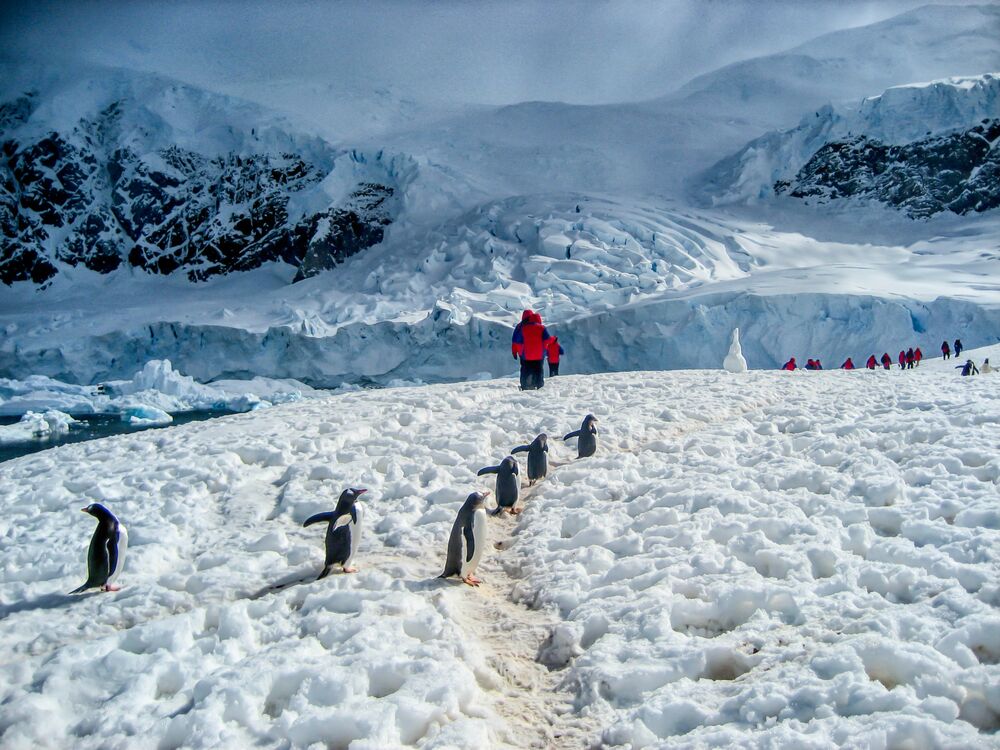 BLAST EXPERIENCES | 2019
Bucket List And Sports TravelEXPERIENCES
BRINGING YOUR TRAVEL DREAMS TO REALITY
CREATING LIFE LONG STORIES AND MEMORIES
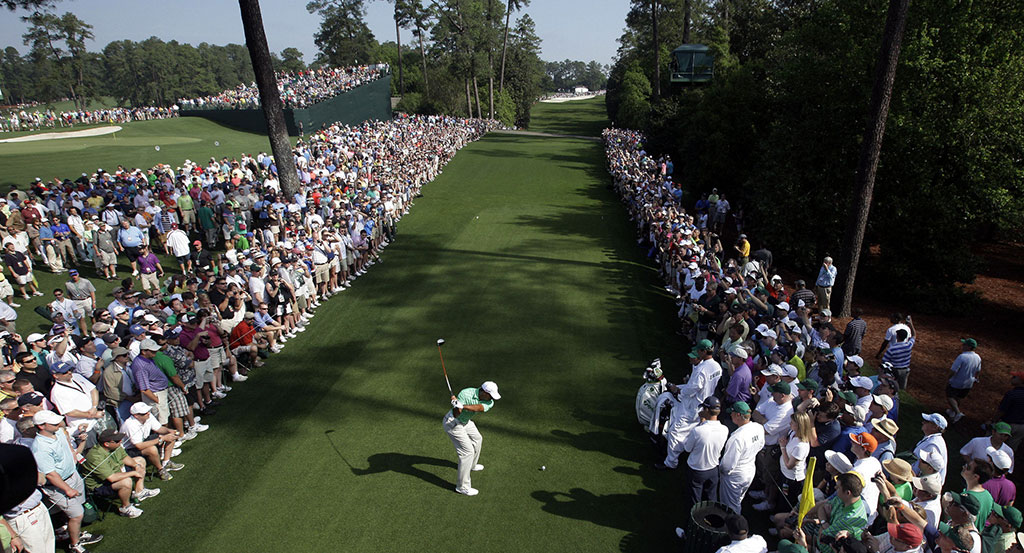 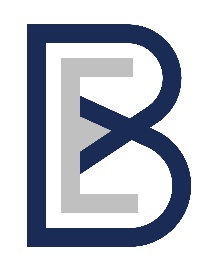 BLAST EXPERIENCES | 2019
CALLUM BROWN
Director
ROY DASS
Director
Over 55 years Travel Industry experience
 Australian owned and based
 Debt free
 Growing business
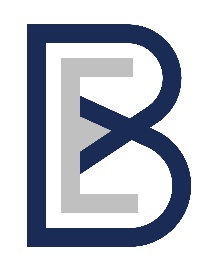 BLAST EXPERIENCES | 2019
OUR SPECIALTY
We are not a travel agent! We are your Travel Broker
 We have access to Global buying power (Product &   Pricing) & not restricted to supplier contracts
 Sport related travel, both spectator,  participant or    combined
 Group Travel (Sport / Schools / Business / Friends)
Tailor make your itinerary based on your vision
Convenient, Flexible & Mobile
Hosting service available
Experienced consultants only – never liaise with a novice.
Committed to relationships
DID YOU KNOW…
We offer 9 Months Interest Free 
Accept Flight Centre Gift Cards
Can redeem your CBA rewards points towards your holiday
Have access to World Travel Expo exclusive deals in October and February – ask for more details 

BLAST Experiences has access to the worlds true bucket list sporting events – check out our website and sporting calendar
www.blastexperiences.com.au/sports-calendar
Tennis Australian Open 2020 and Cricket T20 World Cup
SELLING FAST
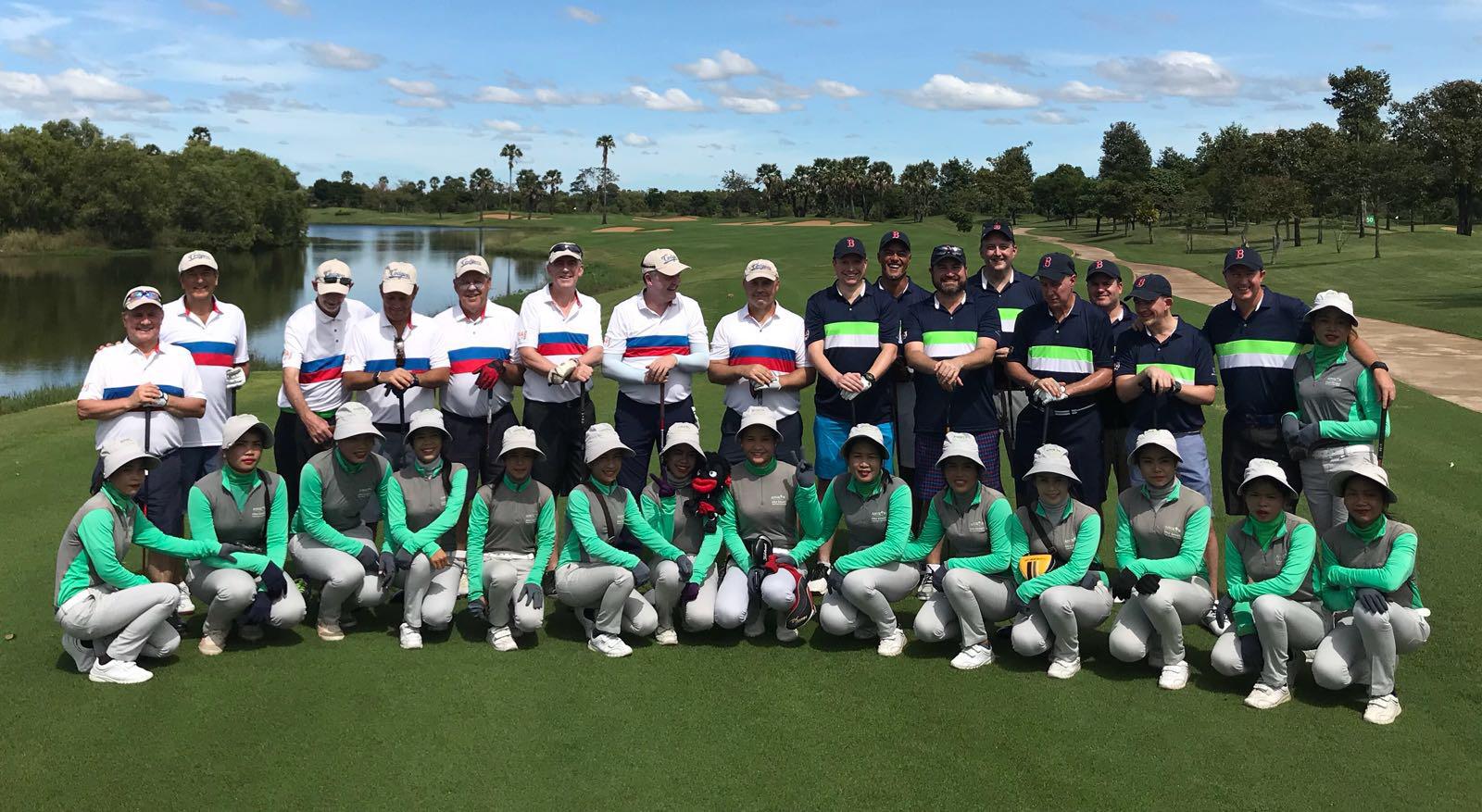 BLAST HOSTED TOUR
GOLF – HUA HIN – THAILAND 
Return economy non stop airfares flying Thai Airways including taxes
3 rounds of golf at Black Mountain, Banyan & Springfield including Cart & Caddie
5 nights' accommodation at Anantara Hua Hin Resort & Spa including daily breakfast
All airport, land, and golf course private  transfers
Daily drinking water
24/7 golf hotline staffed by knowledgeable service personnel
Local knowledge, expertise, suggestions, and support throughout the trip
All taxes and compulsory service charges

Costs pp from $2,399 or Non Golfer $1699 Twin Share - Based on min of 4 Golfers 
*cost is non hosted
CELEBRATING A MILESTONE?
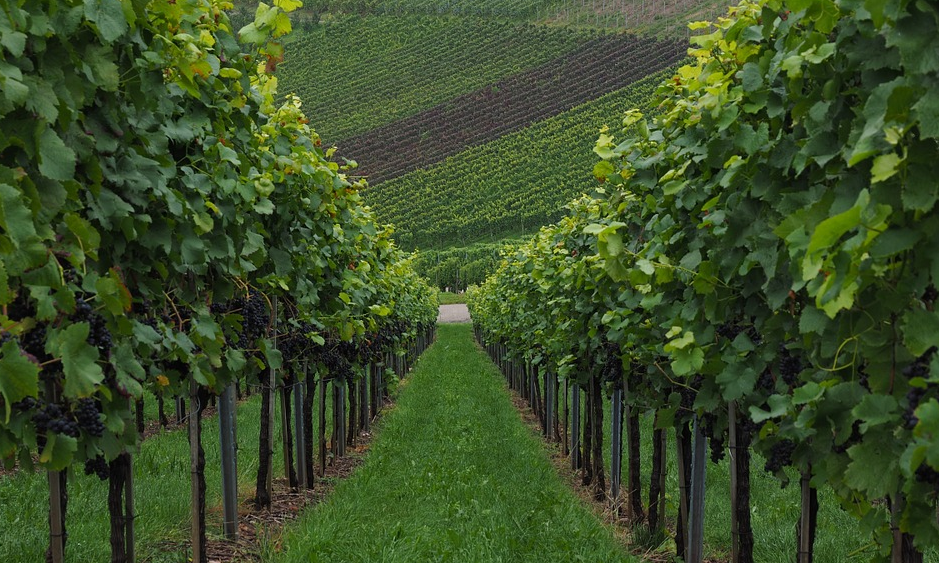 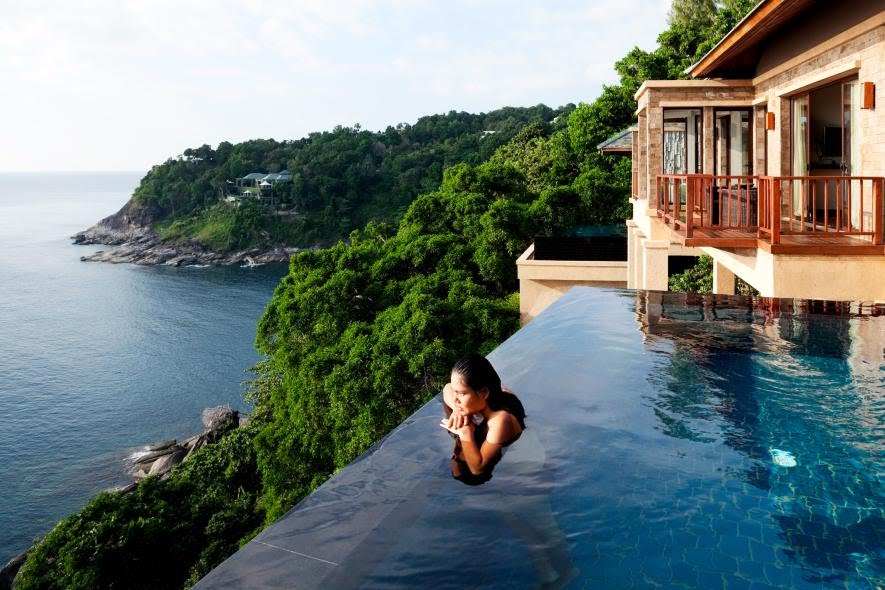 To a weekend sipping wine in the Hunter Valley and everything in between
To booking out a luxurious villa with chef, butler and maid’s on hand to enhance the festivities
From cruising around the Croatian Islands on a private charter boat with your best friends
Whatever the Experience you are after, we are here to make it a reality
15 DAY TIMELESS AFRICAN SAFARI & LUXURY ROVOS RAIL
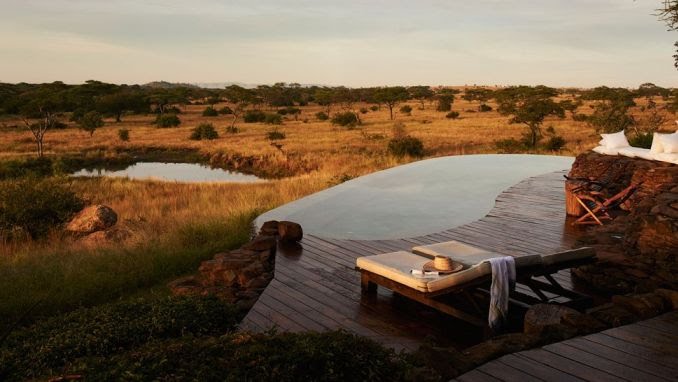 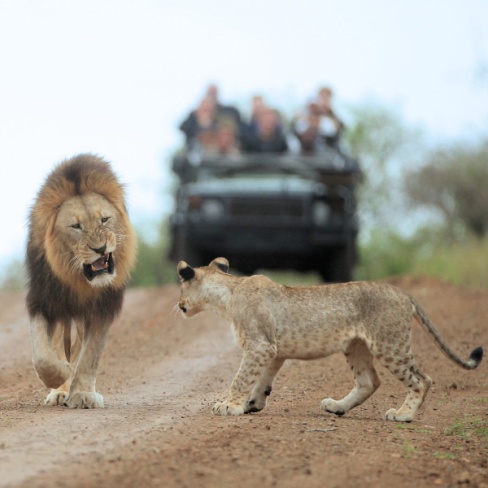 iNCLUDES
 Return international airfares with South African Airways
 All internal Africa airfares
 All airport transfers and station transfers
 10 nights premium hotel and lodge accommodation
 2 nights onboard ultra-luxury Rovos Rail
 Daily breakfast, 4 lunches and 7 dinners
 Incredible sightseeing and game drives
 
         From $7,199 per person twin share
11 NIGHT CUNARD LUXURY NEW ZEALAND & AUSTRALIA FLY-STAY-CRUISE
INCLUDES 
Return economy airfare to Auckland returning from Adelaide
7 Night cruise from Auckland to Adelaide onboard Cunard Queen Elizabeth in an Interior Stateroom (Cabin Upgrades available)
All onboard meals in complimentary dining venues and selected non-alcoholic beverages
Wide range of onboard activities and entertainment
All port taxes and charges included
2 Night pre-cruise premium accommodation in Auckland
Full day Taste of Waiheke tour including guided tour of 3 
       wineries, wine tasting and lunch at Stonyridge
2 Night post-cruise premium accommodation in Adelaide
Full day Barossa food and wine experience including morning 
       tea and wine tasting at Pindarri Estates, visit Maggie Beer’s
       farm shop and 2-course lunch with wine tasting at Lambert Estate

   


                                  Total cost per person is $2,990 
	        Sail Date 21st Jan 2020
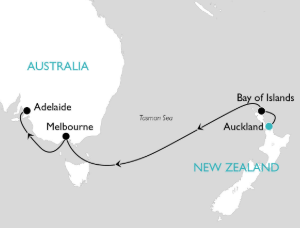 16 DAY BEST OF CHINA & YANGTZE CRUISE
iNCLUDES
 Return international airfares with China Southern 
 Return airport transfers in-destination 
10 nights in world-recognised hotels brands  
 4 nights on a majestic Yangtze River cruise in a balcony cabin
 Daily breakfast, 8 lunches and 3 dinners
 Escorted by an English-speaking guide throughout
 Incredible sightseeing as per the itinerary
 Dedicated private transportation throughout 

         From $2,599 per person twin share
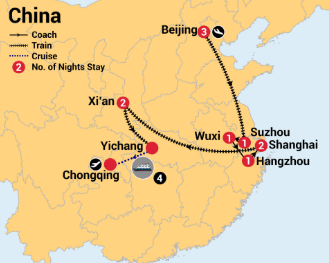 16 DAY SCANDINAVIA & RUSSIA CRUISE
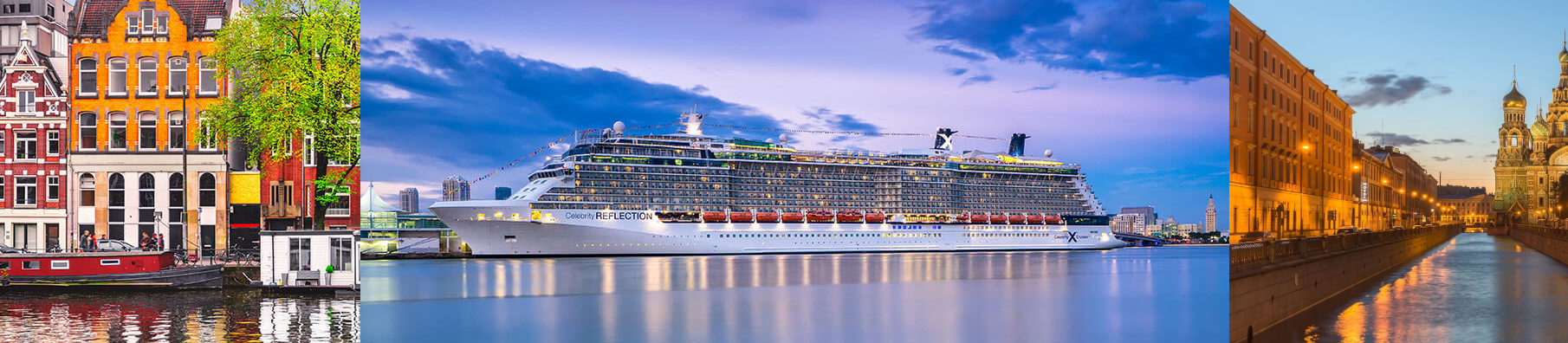 iNCLUDES
Return international airfares with Emirates
12 night Scandinavia & Russia cruise on board Celebrity Reflection, including all meals, entertainment and onboard gratuities
2 nights in centrally located 4-star accommodation in Amsterdam before your cruise 
Breakfast daily
Includes all cruise taxes and port & handling 
      charges
Departures up until September 2020

	
    From $4,999 per person twin share
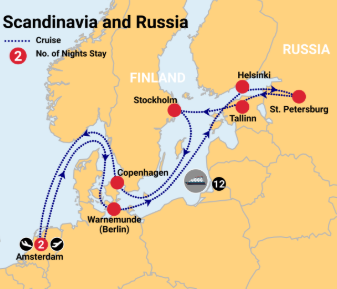 33 DAY INCREDIBLE CANADA & ALASKA WITH ROCKY MOUNTAINEER
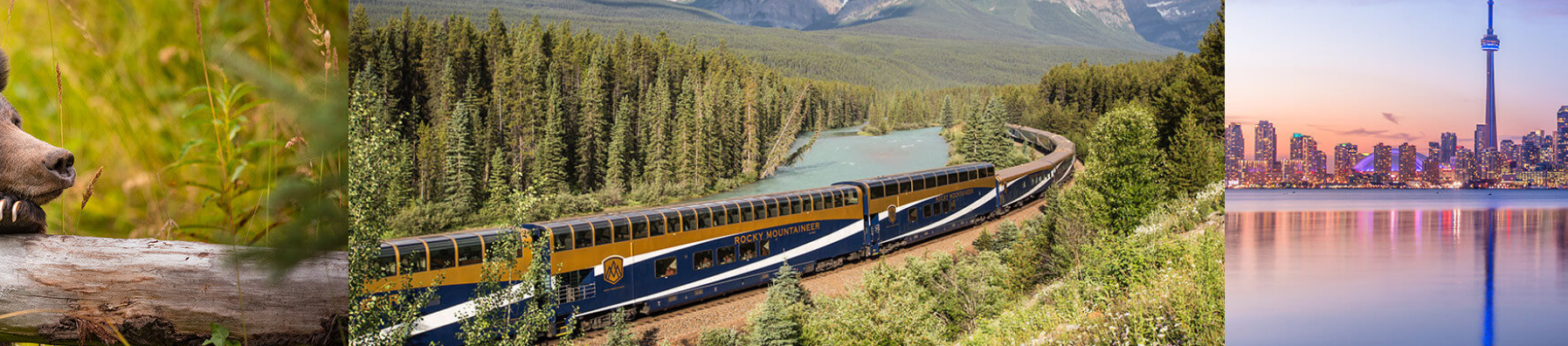 iNCLUDES
Return international airfares with Air Canada
Return airport transfers and airport meet & greet
2 days onboard the Rocky Mountaineer in a SilverLeaf carriage including all meals, drinks and snacks on board
Internal flight from Toronto to Vancouver with Air Canada
Escorted English speaking guide throughout Eastern Canada and the Rockies
16 nights 3 to 4-star accommodation including porterage
14 night in-depth Alaska cruise on board Holland America’s intimate MS Maasdam
Daily breakfast, 16 lunches, 14 dinners
Incredible sightseeing as per the itinerary
BONUS Specialty dining package on board your cruise
        including lunch at Pinnacle   Grill, Dinner at Canaletto, 
        sparkling wine and more 

   From $11,999 per person twin share
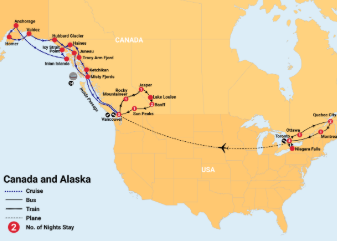 PARTNERSHIP
Your Clubs official travel partner 
Contribution of travel spend back to club
20% off Travel Insurance all members and affiliates

CONTACT BERWICK-MONTUNA GOLF CLUB 
DEDICATED TRAVEL ASSOCIATE
Jen Muzyk
0413 821 538
jen@blastexperiences.com.au

Callum Brown - Director
0408 950 889
callum@blastexperiences.com.au
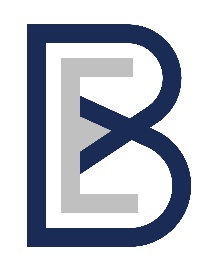 BLAST EXPERIENCES | 2019